Población SPF
Sistematización de información semanal.

Área de Registro y Bases de datos.



Diciembre 2013
Introducción
La información contenida en el presente reporte es producto de la sistematización de los partes semanales enviados por el Servicio Penitenciario Federal (SPF) a PROCUVIN. 

La Procuraduría posee la facultad de requerir información a las distintas agencias penales a fin de conocer y caracterizar el universo sobre el que interviene.

El área de Registro y Bases de Datos recibe esta información como insumo estadístico descriptivo, pero también como herramienta de análisis del sistema carcelario.
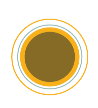 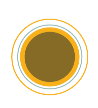 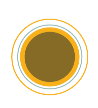 Objetivos
Se espera que estos reportes colaboren en la difusión de la información recibida de primera mano por el SPF y sirvan de herramienta de análisis para la Procuraduría. 

Objetivos específicos:

Difundir la evolución de la población penitenciaria.

Conocer su composición de acuerdo a variables socio-demográficas y relativas a la progresión de la pena.

Observar como se plasman algunos criterios judiciales sobre la población encarcelada. 

Focalizar en características específicas de colectivos vulnerables (mujeres-jóvenes adultos).
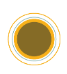 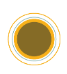 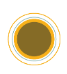 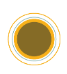 Metodología
La información contenida en estos informes toma como fuente los partes semanales enviados por el SPF a PROCUVIN y es sistematizada y procesada por el Área de Registro y Bases de Datos.
 
Cabe aclarar que los partes enviados por el SPF son elaborados por su área de estadísticas en base a la información que le remite cada unidad penitenciaria, como consecuencia de ello se asume que pueden existir omisiones.

Por otra parte, se aclara que los números presentados corresponden a personas alojadas en unidades del SPF. Esto no constituye el universo total de los presos federales debido a que el SPF no incluye en su reporte la información referida a detenidos alojados en cárceles provinciales.
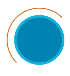 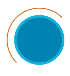 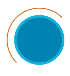 ContextoEvolución 2002-2013
Evolución población penitenciaria 2002-2013
Población Total
Hombres
El número de hombres crece
El número de mujeres decrece
Mujeres
Fuente: 2002-2012 SNEEP. Dirección de Política Criminal . Ministerio Justicia y DDHH para  2013 se utilizan como fuente los partes enviados por el SPF.
El SPF señala una capacidad total de 10.783 cupos a diciembre de 2013, que denomina “capacidad real de alojamiento”. 

Sin embargo no define cuál es el estándar de metros cuadrados por persona que utiliza, ni la metodología de cálculo.
Evolución población penitenciaria 2012-2013
El descenso del número total de detenidos entre 2012 y 2013 se explica por la baja en la población femenina, mientras que la población masculina continúa su constante ascenso.
Se observa un descenso de la población femenina alojada en cárceles federales, tanto en términos absolutos como en términos relativos (porcentuales).
Esta dinámica, a contrapelo del incremento sostenido de la prisionalización a nivel nacional, provincial e internacional, podría explicarse por la des-federalización de una parte de los delitos vinculados a estupefacientes, y el consecuente desplazamiento de mujeres detenidas hacia los sistemas provinciales. No obstante, dilucidar con mayor precisión los causales, requeriría de un estudio focalizado ad hoc.
Distribución de la situación procesal 2002-2013
Evolución 2002-2013
En porcentajes
Fuente: 2002-2012 SNEEP. Dirección de política criminal . Ministerio Justicia y DDHH. Para 2013 se utilizan como fuente los partes enviados por el SPF.
En 2013 se consolida la tendencia creciente de encarcelamiento preventivo de personas sin condena.
Foco en evolución mensual Información Diciembre 2013
Evolución mensual de la población del SPF
Población penal al 31/12/2013: 9.795 personas
Personas alojadas en el SPF a partir de los reportes recibidos por PROCUVIN
Expresada en números absolutos
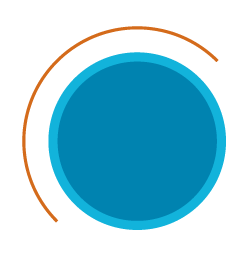 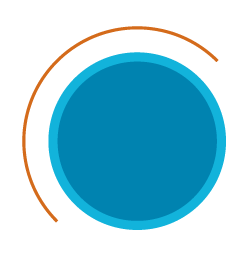 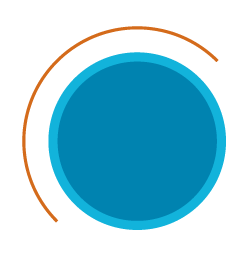 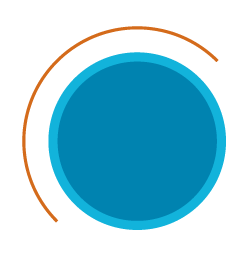 -248
detenidos
Se inicia recepción de partes semanales
Fuente: partes semanales enviados por el SPF
Desciende el número total de detenidos entre noviembre y diciembre, luego de haber alcanzado un pico superior a los 10 mil detenidos. 

Sería esperable que este descenso esté vinculado a la proximidad de la feria judicial y a un mayor dinamismo por parte de los juzgados nacionales de ejecución penal.
Síntesis general Diciembre 2013
Población penal al 31/12/2013: 9.795 personas
Distribución según jurisdicción
Distribución según situación procesal
Condenados/as 43%
Procesados/as 57%
6 de cada 10 personas alojadas en el SPF provienen de Jurisdicción Nacional.
6 de cada 10 personas detenidas están procesadas.
Base: 9795 personas
Base: 9795 personas
Distribución según género
Distribución según tramo de edad
Base: 9795 personas
Base: 9795 personas
Fuente: partes semanales enviados por el SPF
El SPF continúa alojando una alta cantidad de procesados, es decir, personas privadas de su libertad sin haber sido formalmente declaradas culpables.
Foco en situación procesal
Situación procesal según jurisdicción. Diciembre 2013
En porcentajes
Base :5777
Base :3319
Base :699
Base :9795
Fuente: partes semanales enviados por el SPF
La Justicia Federal mantiene un conjunto extremadamente alto de personas encarceladas sin condena.
La justicia federal continúa mostrando el mayor registro de personas procesadas encarceladas.
Foco en situación procesal
La persistencia y prolongación en el tiempo de elevados índices de detenidos por ordenes cautelares de la justicia federal no encuentra justificación posible desde el enfoque de derechos.

Urge revertir la tendencia descripta, comenzando con una evaluación del funcionamiento de las políticas existentes y el diseño e impulso de políticas integrales en materia de acceso a la justicia, desarrollo de los procesos penales y prisionalización.

El sistema de justicia federal debe realizar una revisión integral que permita dar cuenta del origen y las causas del sobredimensionamiento de detenidos federales con prisión preventiva por sobre la media general, e instrumentar medidas concretas de corto, mediano y largo plazo para revertirlo.
Foco en situación procesal
Composición a diciembre 2013
Condenados/as 43%
Procesados/as 57%
Base: 4233 personas condenadas
Base: 5554 personas procesadas
Base: 4233 condenados
Base: 5554 procesados
5 de cada 10 procesados en cárceles federales pertenecen a la jurisdicción nacional.
Establecimientos penitenciarios
Resistencia
Prisión regional U.7
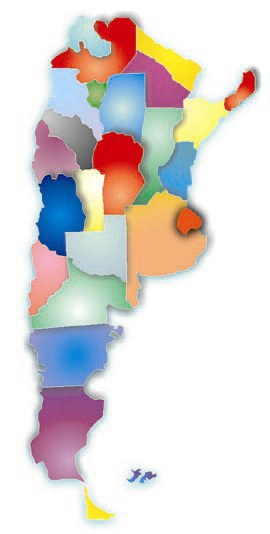 R. S. Peña:
Colonia penal  U.11
Jujuy
U.22
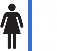 Formosa: U.10
Salta:
CF NOA III (hombres y mujeres) 
Instituto penitenciario U16
Cárcel Federal U23
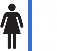 Jujuy: Candelaria U.17
S Estero:
Instituto penal federal U.10
-Sta Rosa:
Colonia Penal U.4
Correccional mujeres U.13
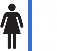 -Gral. Pico :
Correccional abierto U.25
El  Servicio Penitenciario Federal (SPF) se compone de 28 cárceles y 10 alcaidías distribuidas en todo el territorio nacional.
-CABA:
CPFCABA
Pre egreso U18
Enfermedades infecciosas U.21
Unidad de tránsito U.28
-Neuquén: U.9
-Ezeiza:
CPF I y IV
Colonia Penal  U.19
CF Mujeres U.31
-Marcos Paz:
CPF II
CF Jov. Ad
-Gral. Roca:
Colonia penal U.5
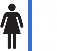 -Viedma:
Colonia penal  U.12
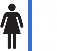 -Esquel: U14
-Rawson: U6
R. Gallegos: U15
Se referencian geográficamente las unidades incluidas en los partes del SPF.
A continuación se detalla la población alojada en cada unidad…
Población alojada por unidad Expresada en números absolutos.
Población penal al 31/12/2013: 9.795 personas
19% del total
16% del total
15% del total
Ezeiza
Marcos Paz
Salta
CABA
Ezeiza
Sta Rosa
Gral. Roca
Rawson
Resistencia
Jujuy
Neuquén
Formosa
R. S. Peña
Viedma
5% del total
Sta. Rosa
Esquel
R. Gallegos
Salta
Candelaria
Pre egreso. CABA
Ezeiza
CABA
Jujuy
Salta
Gral. Pico
Sta. Rosa
Ezeiza
S Estero
Marcos Paz
El CPF IV (Ezeiza-mujeres) crece un 5% entre octubre y noviembre de 2013.
Población alojada por unidad Comparación respecto a mes anterior.
Ezeiza
Marcos Paz
Salta
CABA
Ezeiza
Sta Rosa
Gral. Roca
Rawson
Resistencia
Jujuy
Neuquén
Formosa
R. S. Peña
Viedma
Salta
Sta. Rosa
Esquel
R. Gallegos
Salta
Candelaria
Pre egreso. CABA
Ezeiza
CABA
Jujuy
Gral. Pico
Sta. Rosa
Ezeiza
S Estero
Marcos Paz
El descenso general de la población se expresa en todas las Unidades del país, a excepción de la U5 de Roca, la U16 de Salta y la U19 del Complejo de Ezeiza.
Foco en población femenina
Según los partes semanales del SPF, al 31 de diciembre de 2013 son 760 las mujeres alojadas en sus unidades penales, 44 menos que en el mes anterior  cuando se registraban 804, esto implica un descenso del 5,5%.
Existe un mayor encarcelamiento de mujeres no condenadas en relación a la población general.
El 3,5 % de las mujeres presas tienen entre 18 y 21 años, conformando el colectivo de  jóvenes adultas.
Se registran 26 mujeres embarazadas y 39 mujeres que viven con sus hijos en los diferentes penales federales.
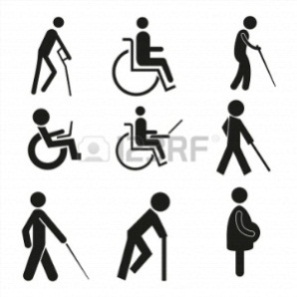 Base: 9795 personas
Base: 760 mujeres
El Complejo IV (Ezeiza-mujeres) aloja a la mitad de las mujeres detenidas en el sistema penitenciario federal.
Foco en jóvenes adultos
La población de jóvenes adultos (18 a 21 años) es en diciembre de 2013 de 419 personas. 
Respecto de noviembre se observa un descenso del 5%, ya que a esa fecha se registraban 442 jóvenes detenidos.
Distribución según género
Unidades en las que están alojados
Esta proporción es levemente inferior a la de la población penal femenina  general (7,76%)
Distribución según situación procesal
Base: 419 jóvenes adultos
Base: 419 jóvenes adultos
Es significativamente superior la proporción de jóvenes procesados respecto de la población carcelaria y se incrementa respecto de noviembre pasando del 77% al 79%
Una mayor proporción de jóvenes-adultos se encuentran procesados (79%) respecto del conjunto total (57%).
Foco en mujeres y jóvenes-adultos
8% son mujeres
Del total de personas detenidas en el SPF…
4% son jóvenes adultos (18-21 años)
Muchas gracias.